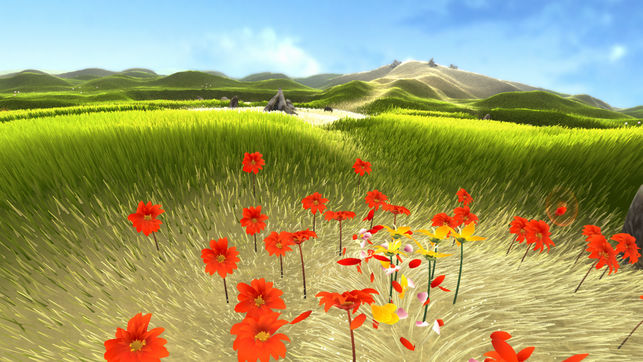 AvR‡Ki cv‡V mevB‡K ï‡f”Qv
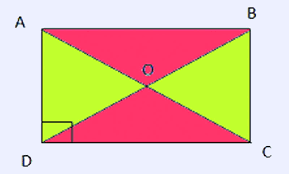 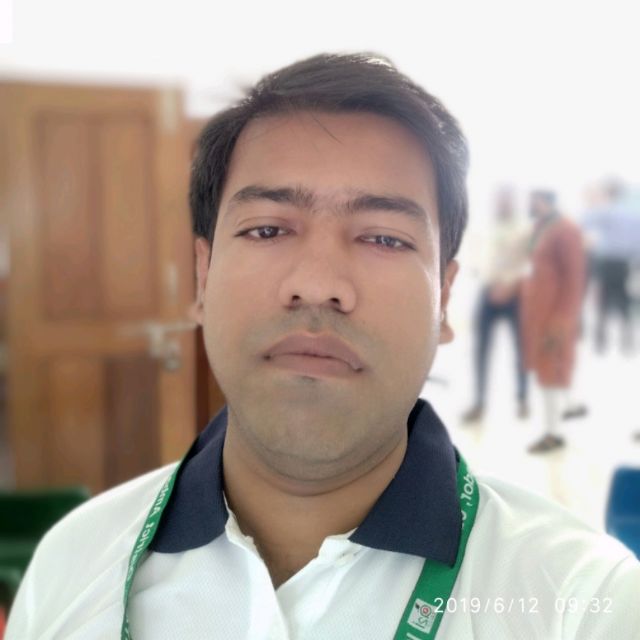 ‡gvt KvgiæRRvgvb
mnKvix wkÿK ( MwYZ )
Rvwgivcvov wgg, †n Bmjvwgqv `vwLj gv`ivmv
gwnPvBj, Pvw›`bv, Kzwgjøv|
‡gvevBjt 01716586407
Email: kamruzzaman_2009@yahoo.com
‡kÖwYt 8g
welqt MwYZ ( R¨vwgwZ )
Aa¨vqt AvU
mgqt 50 wgwbU
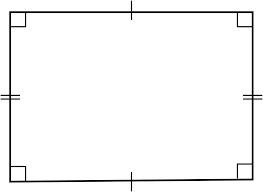 GKwU Avq‡Zi KY© KqwU?
Avq‡Zi KY©Øq mgvb I ci¯úi‡K mgwØLwÛZ K‡i
wkLbdj
G cvV †k‡l wkÿv_©xiv ...
Avq‡Zi ‡KvY mbv³ Ki‡Z cvi‡e;
 mvgvšÍwi‡Ki KY© m¤ú‡K© aviYv jvf Ki‡Z cvi‡e;
wÎfz‡Ri evû-‡KvY-evû Dccv`¨ e¨vL¨v Ki‡Z cvi‡e|
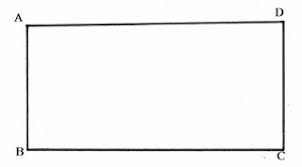 g‡bKwi, ABCD GKwU AvqZ|
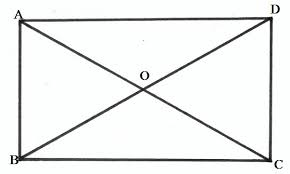 AC I BD KY©Øq ci¯úi‡K O we›`y‡Z †Q` K‡i|
cÖgvY Ki‡Z n‡e †h, 
K) AC = BD
L) AO = CO, BO = DO
1| AvqZ GKwU mvgvšÍwiK| 
myZivs, AO = CO, BO = DO
[ mvgvšÍwi‡Ki KY©Øq ci¯úi‡K mgwØLwÛZ K‡i ]
[ mvgvšÍwi‡Ki wecixZ evû ci¯úi mgvb ]
[cÖ‡Z¨‡K mg‡KvY]
AZGe, AC = BD
cÖgvwYZ
GKK KvR
mgqt 05 wgwbU
wPÎwU AvuK| 
Avq‡Zi KY©Ø‡qi bvg wjL|
`jMZ KvR
mgqt 07 wgwbU
wÎfz‡Ri †KvY - evû - †KvY Dccv`¨wU wjL|
evwoi KvR
cÖgvY Ki †h, Avq‡Zi cÖ‡Z¨KwU †KvY mg‡KvY|
ab¨ev` mevB‡K
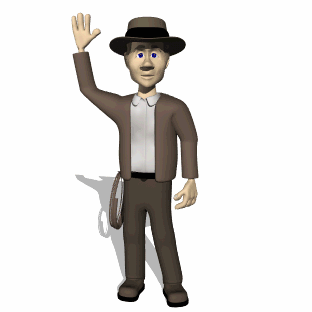